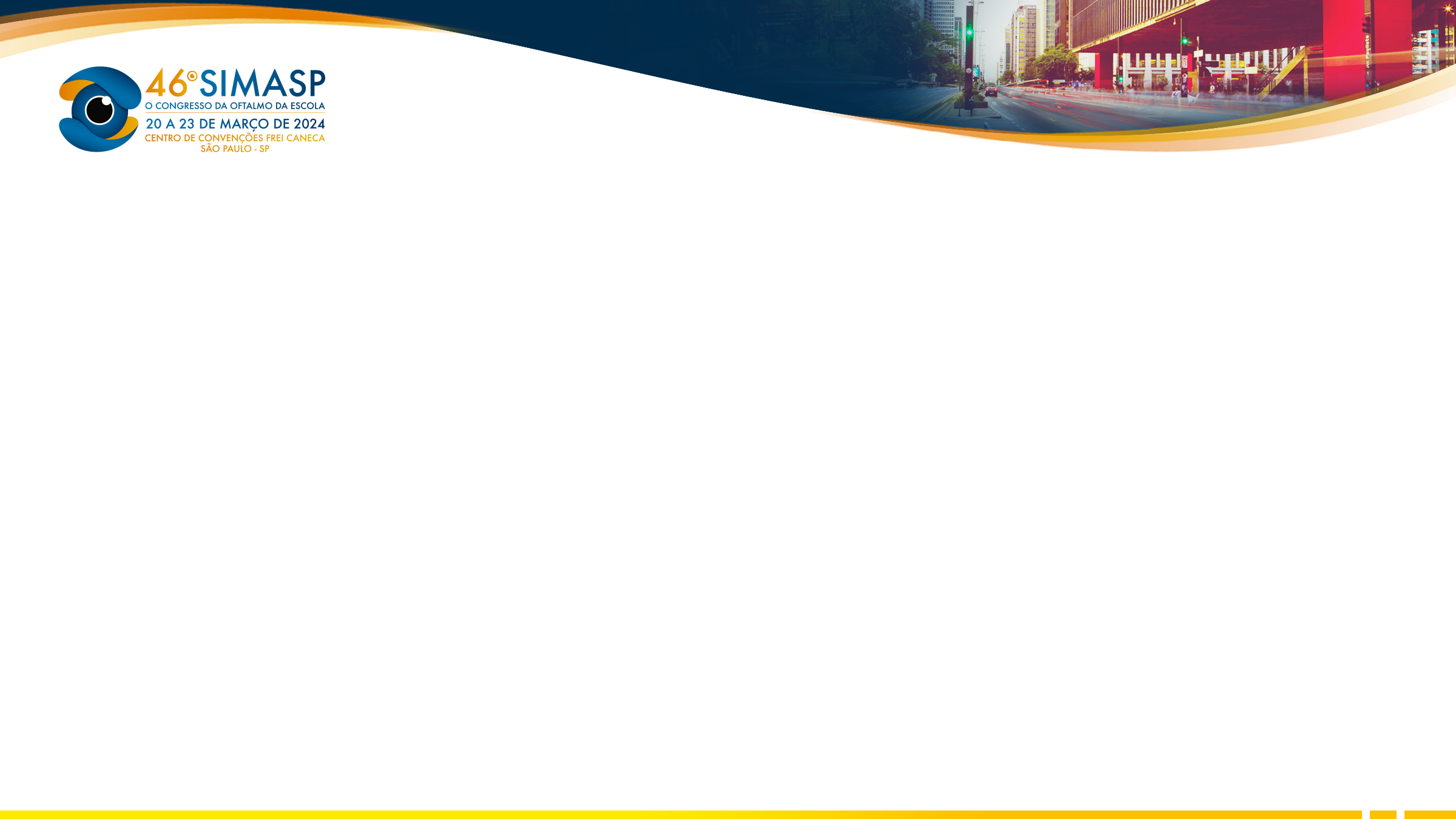 Relato de caso leucocoria bilateral infantil
Ariadna Borges Muniz; Farley Celso Antunes; Luciana Santana Ribeiro; Natália Evellin Araújo; Tânia Raquel de Queiroz Muniz
Departamento de Retina Hospital de Olhos Hilton Rocha
Esse é um relato de caso que tem como objetivo descrever os desafios diagnósticos no quadro de leucocoria bilateral infantil. Dada a importância do diagnóstico e manejo precoce para evitar danos permanentes para visão da criança, torna-se relevante estudar o assunto. Trata-se de uma criança do sexo masculino de 8 meses  de vida, atendida no ambulatório de retina com leucocoria bilateral a esclarecer. A mãe observou que o paciente apresentava nos dois primeiros meses de vida, quadro de estrabismo e nistagmo e buscou  avaliação pediátrica que confirmou  os achados e encaminhou para avaliação oftalmológica. Criança nascida a termo sem intercorrências, realizado teste do reflexo vermelho na maternidade e sem alterações (sic); Durante o pré natal, a mãe apresentou IGG e IGM não reagentes para toxoplasmose e teve contato domiciliar com gatos durante os 38 semanas de gestação. Ao exame paciente não fixa e não segue, sem percepção luminosa; biomicroscopia opacidade de córnea , córnea medindo 11mm de diâmetro, CA anterior rasa e cristalino transparente em ambos os olhos; Pio 28 e 25 mmhg; Mapeamento de retina: descolamento total de retina, com aspecto fibrótico, hemorragia em superfície e tração do corpo ciliar em ambos os olhos. Foram levantadas as hipóteses diagnósticas de retinoblastoma; Permanência e Hiperplasia do Vítreo Primário; DR secundário a infecção congênita; Má formação retiniana; Doença de Norrie; FEVRE. Foram solicitados os seguintes exames laboratoriais: sorologia para toxoplasmose e Citomegalovírus resultados IGG e IGM não reagentes, Exames de imagem: USG ocular demonstrou DR total e hemorragia vítrea além de ausência de massas e calcificações e imagens de PVPH;  USG abdominal evidenciando pequeno cisto em supra renal D, Ecocardiograma dentro dos padrões de normalidade, RNM crânio e órbitas não realizado ainda. Os dados de exames obtidos até o momento do fechamento desse relato de caso reforçam a hipótese de PVPH. Métodos: as informações foram obtidas através de revisão do prontuário,entrevista com a mãe do paciente, registro fotográfico dos métodos diagnósticos aos quais o paciente foi submetido e revisão de literatura. A busca pela etiologia do reflexo branco ainda é um desafio, não obstante quanto mais cedo é feita a detecção da afecção ocular,menores são os danos visuais permanentes. Para além do diagnóstico,  estão a necessidade de estruturar as maternidades e disponibilizar profissionais qualificados capazes de realizar o exame com acurácia. 
Referencias bibliográficas;
        Oréfice1 F, Cunha Filho R, Barbosa AL, Oréfice JL, Calucci D. Toxoplasmose ocular adquirida. Toxoplasmose ocular pós-natal. Rev Bras Oftalmol. 2010; 69 (3): 184-207.
          KANSKI, Brad Bowlling. Oftalmologia Clínica: uma abordagem sistemática. 8° edição, Rio de Janeiro, 2016.
         YANOFF, Myron; DUKER, Jay S. Oftalmologia. 7° edição, Rio de Janeiro, 2022.